Jméno autora: Mgr. Barbora JášováDatum vytvoření: 05. 09. 2012
Číslo DUMu: VY_32_INOVACE_03_D_I
Ročník: I.
Vzdělávací oblast: Dějepis
Vzdělávací obor: Dějepis
Tematický okruh: Úvod do předmětu historie a pravěk, test znalostí
Téma: Pravěk, kvíz
Metodický list/anotace:
test znalostí formou soutěže mezi žáky, otázky jsou bodované, vítězí ten, kdo nasbírá nejvíc bodů – možnost soutěžit ve skupinách
Kvíz - pravěk
pravěk1
pravěk2
pravěk3
pravěk4
1000
1000
1000
1000
2000
2000
2000
2000
3000
3000
3000
3000
4000
4000
4000
4000
5000
5000
5000
5000
Charles Robert Darwin byl autorem:
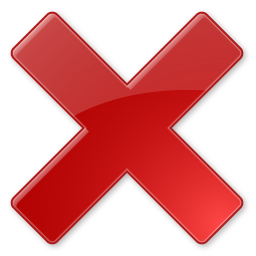 a) teorie o vývoji člověka z opice
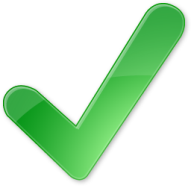 b) teorie postupného vývoje jednotlivých druhů
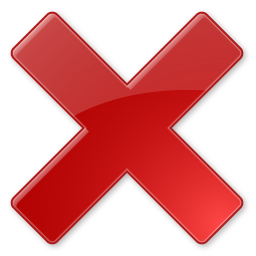 c) teorie vnímající člověka jako boží stvoření
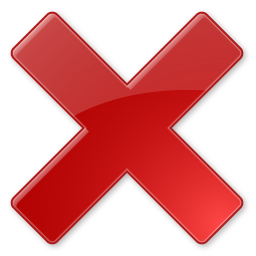 d) cestopisu po Africe
Zpět
Mezolit je:
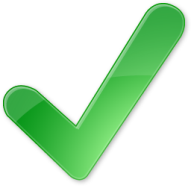 a) střední doba kamenná
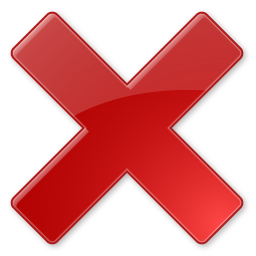 b) mladší doba kamenná
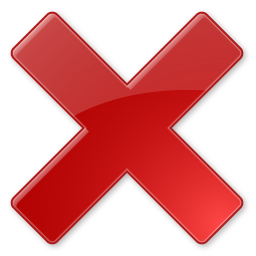 c) starší doba kamenná
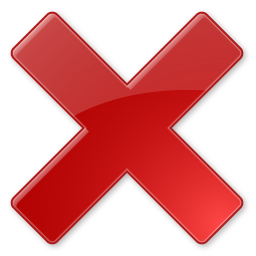 d) pozdní doba kamenná
Zpět
Mezi hmotné prameny nepatří:
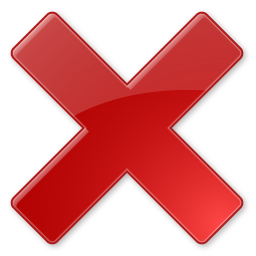 a) kosterní pozůstatky
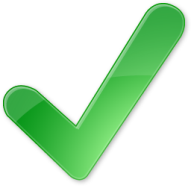 b) pravěké nástěnné malby
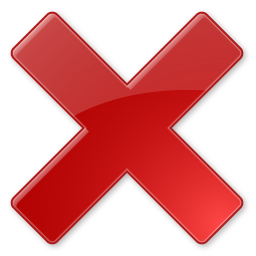 c) různé druhy zbraní
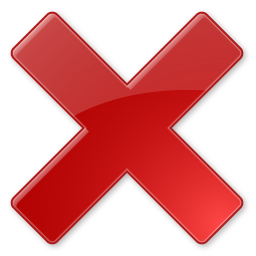 d) královské korunovační klenoty
Zpět
Homo habilis je:
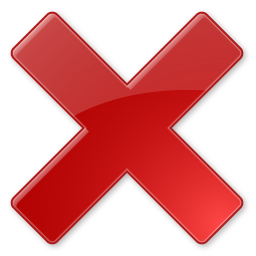 a) člověk statečný
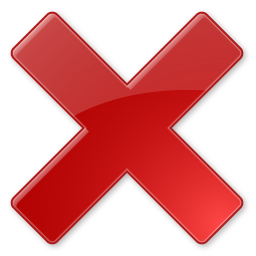 b) člověk moudrý
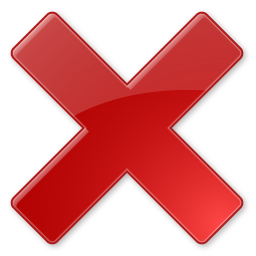 c) člověk vzpřímený
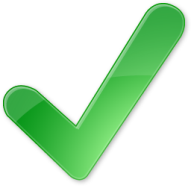 d) člověk zručný
Zpět
Sixtinská kaple paleolitu se říká:
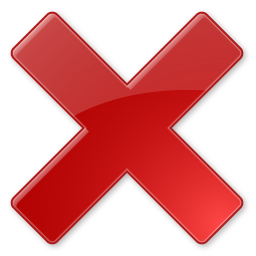 a) archeologickým vykopávkám v Mikulově
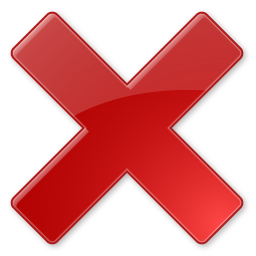 b) skalním malbám v jeskyni Lascaux ve Francii
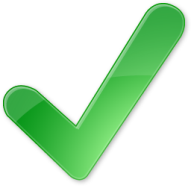 c) jeskyni Altamira ve Španělsku
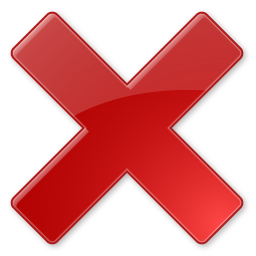 d) nalezišti v Třísově u Českých Budějovic
Zpět
Stáří Země se odhaduje asi na:
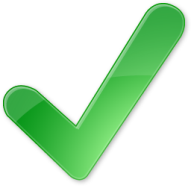 a) 4,5 mld. let
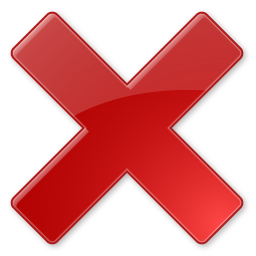 b) 5,5 mld. let
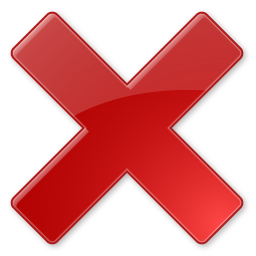 c) 4,5 mil. let
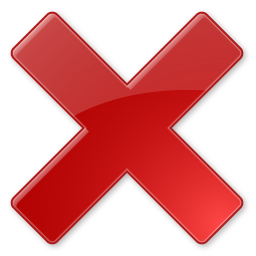 d) 3,5 mld. let
Zpět
Seřaď období podle výrobního materiálu:
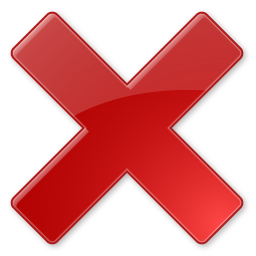 a) doba bronzová, doba kamenná, doba železná
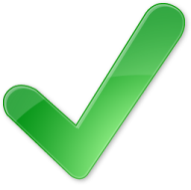 b) doba kamenná, doba bronzová, doba železná
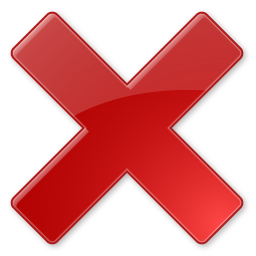 c) doba železná, doba bronzová, doba kamenná
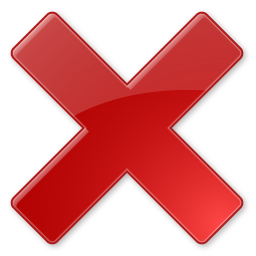 d) doba kamenná, doba železná, doba bronzová
Zpět
Jak se říká typickému nástroji nejstaršího člověka?
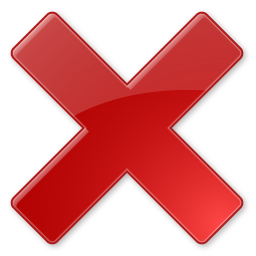 a) brousek
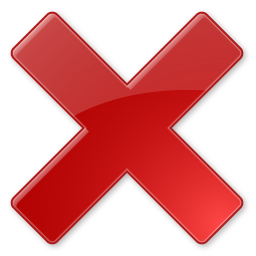 b) kamenná sekyrka
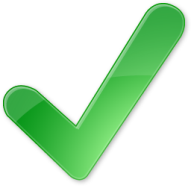 c) pěstní klín
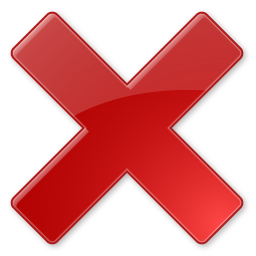 d) sekáček a škrabadlo
Zpět
Archeologie je věda, která…:
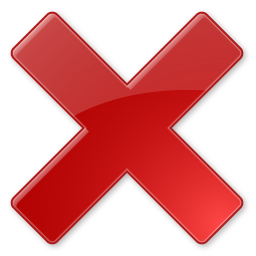 a) se zabývá člověkem, lidskými společnostmi, kulturami a lidstvem vůbec
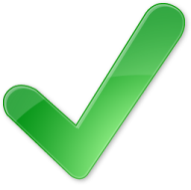 b) studuje minulé lidské společnosti prostřednictvím archeologických pramenů
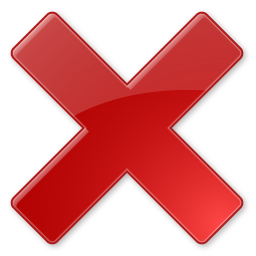 c) studuje vývoj pravěkých rostlin a živočichů na Zemi na základě fosilních záznamů
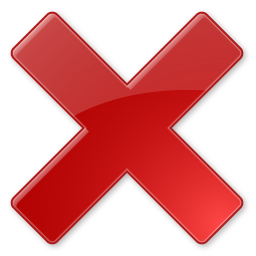 d) zkoumá život v nejširším slova smyslu, zabývá se organismy a vším, co s nimi souvisí
Zpět
Znak hominizace není:
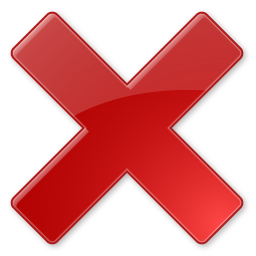 a) zvětšení mozkové části lebky
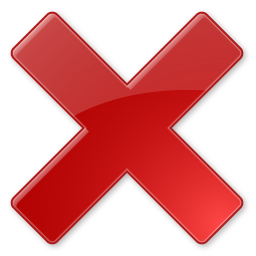 b) postavení palce u ruky, obratnost prstů
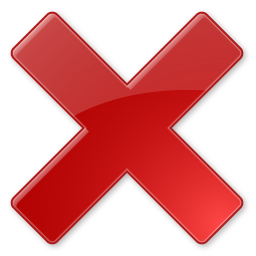 c) vzpřímení postavy, ztráta srsti
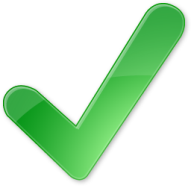 d) pohlavní rozdíly mezi mužem a ženou
Zpět
Bronz je:
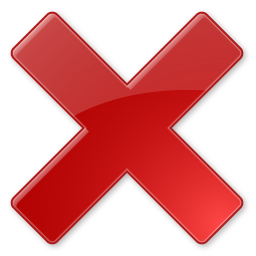 a) prvek, který se nachází v přírodě
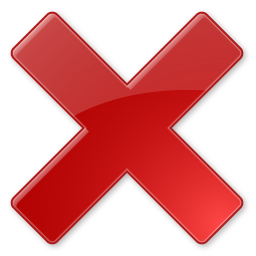 b) slitina olova a mědi
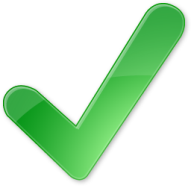 c) slitina mědi a cínu
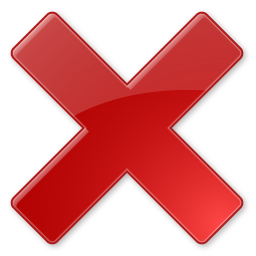 d) látka, kterou lze získat ze železa
Zpět
Patriarchát je:
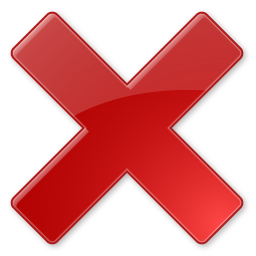 a) je forma společnosti, kde vládne žena, matka
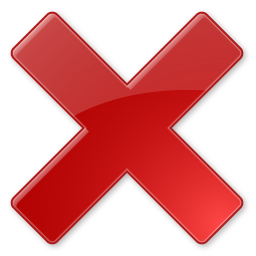 b) je forma společnosti, kde vládne nejméně 10 mužů, mají výsadní postavení a věnují se lovu
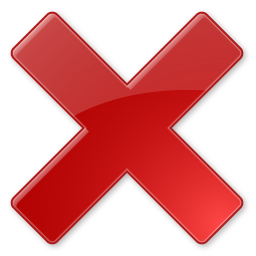 c) je forma hierarchie ve společnosti, lidé jsou rozděleni do společenských „pater“
d) vláda otce, je forma společnosti, kde vládne muž. Má primární zodpovědnost za její blaho a prosperitu
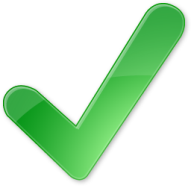 Zpět
Jak získávali lidé v mladší době kamenné půdu?
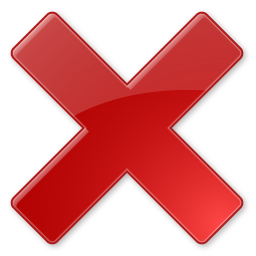 a) zavodňováním pouští
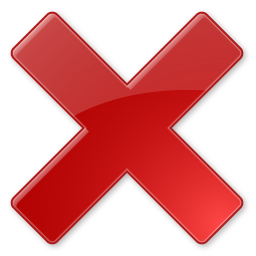 b) vysušováním bažin
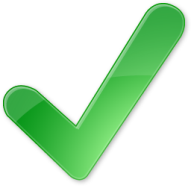 c) žďářením a mýcením
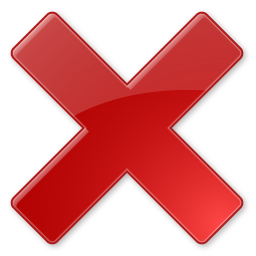 d) kradením jiné tlupě
Zpět
Pravěké období „končí“
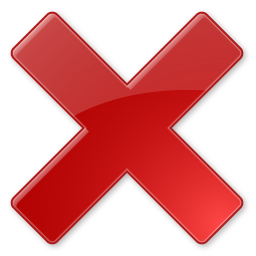 a) zakládáním velkých městských států
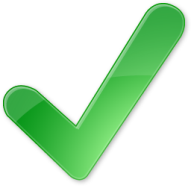 b) objevem prvních písemných památek
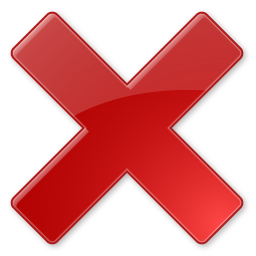 c) jakmile člověk začal používat řeč
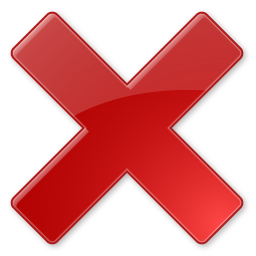 d) stěhováním národů
Zpět
Vexilologie je:
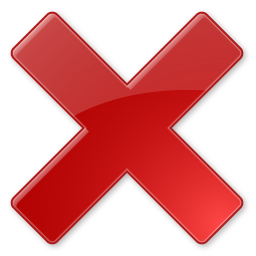 a) nauka o pečetích
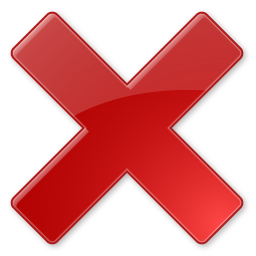 b) věda o písmu
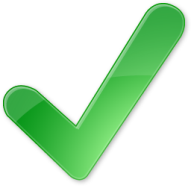 c) nauka o vlajkách a praporech
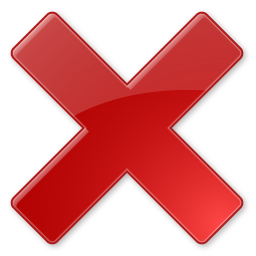 d) věda o důležitých dokumentech
Zpět
Nejznámější památkou pravěku u nás je:
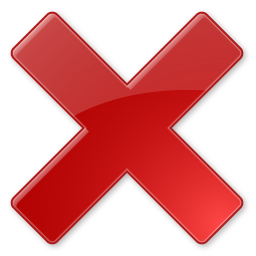 a) jeskyně Šipka na Moravě
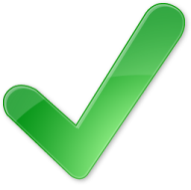 b) Věstonická venuše
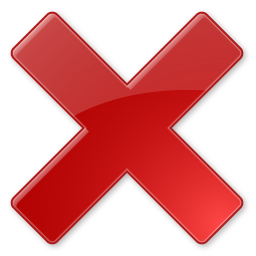 c) kostra mamuta u Kolína
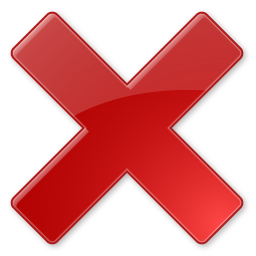 d) nádoba s lineární keramikou
Zpět
Není pravda, že:
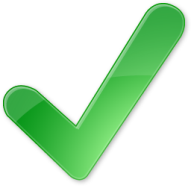 a) člověk v době bronzové ještě neznal oheň
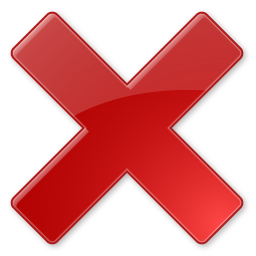 b) k nejznámějším nalezištím patří Cro-Magnon ve Francii
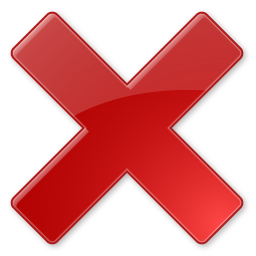 c) Homo sapiens pohřbíval své mrtvé
d) pravěké dějiny se vyvíjí nerovnoměrně a nekončí naráz
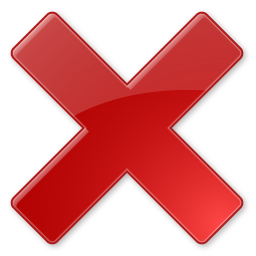 Zpět
Keltské opevněné osadě se říká:
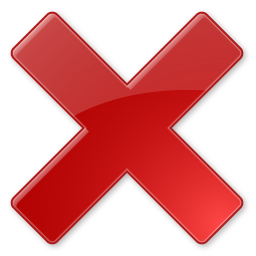 a) kolonie
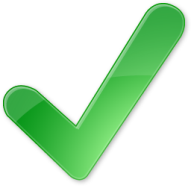 b) oppidum
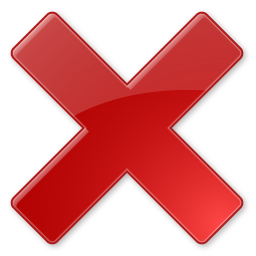 c) pevnost
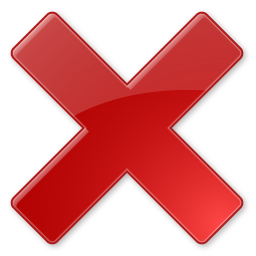 d) keltské sídliště
Zpět
Přisvojovací hospodářství znamená:
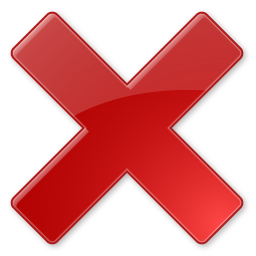 a) při svojí snaze přežít, začal člověk používat nástroje
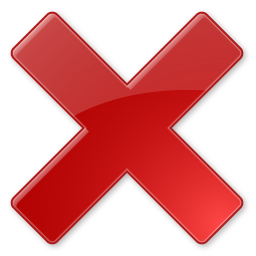 b) co člověk viděl v okolí nebo u sousedů, to si přisvojil
c) člověk byl plně závislý na přírodě, sbíral divoce rostoucí plodiny a lovil zvířata, zemědělství neexistovalo
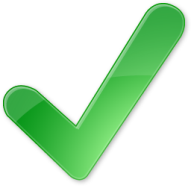 d) člověk se v této době živil již obchodem s okolními lidmi
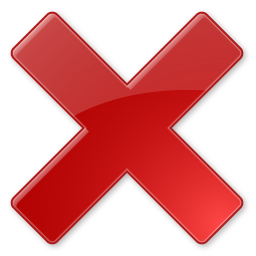 Zpět
Věda, která se zabývá platebními prostředky             (např. mincemi a bankovkami), se nazývá:
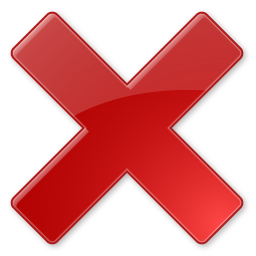 a) sfragistika
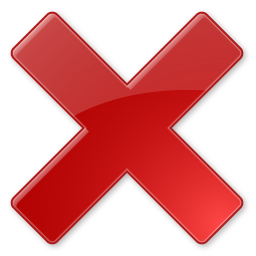 b) diplomatika
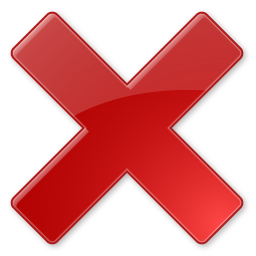 c) heraldika
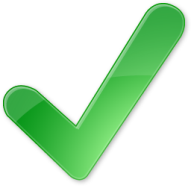 d) numismatika
Zpět
Použitá literatura
PhDr. Štěpánková, Alena, Mgr. Slepička, Pavel:
Odmaturuj z dějepisu 1, Didaktis 2006, ISBN 80-7358-059-4